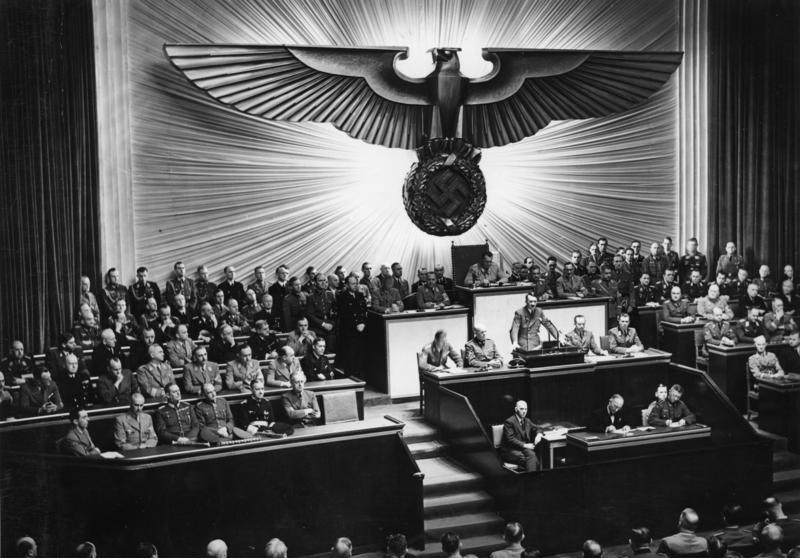 TOTALITARIANISMin Interwar Europe
German Federal Archive (cc 3.0)
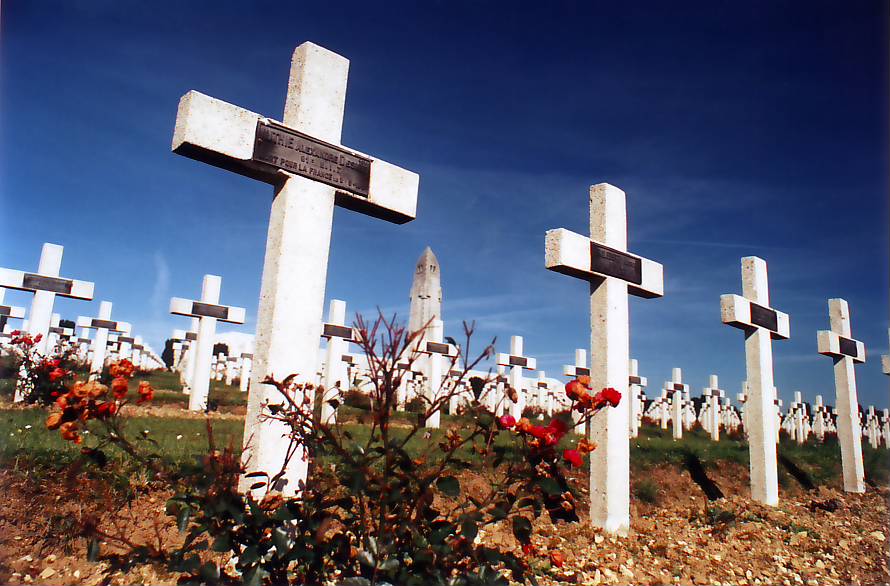 WWI  IS  OVER
Photo by Ketounette (cc 3.0)
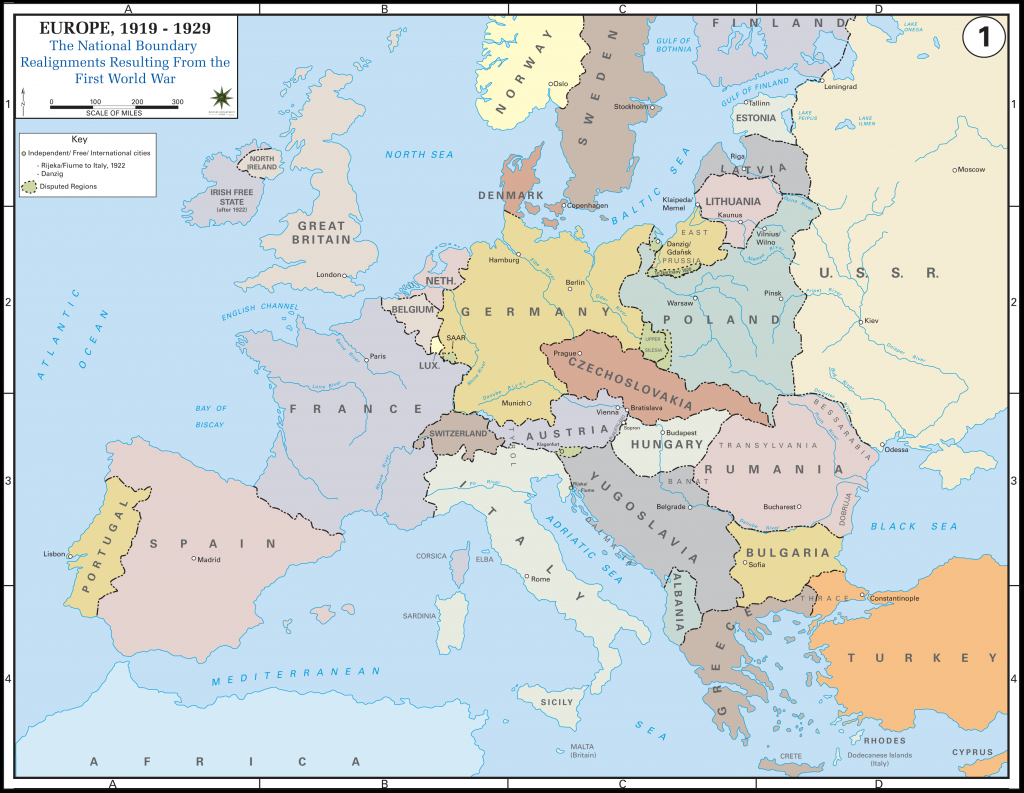 EUROPE IS NOW safe...
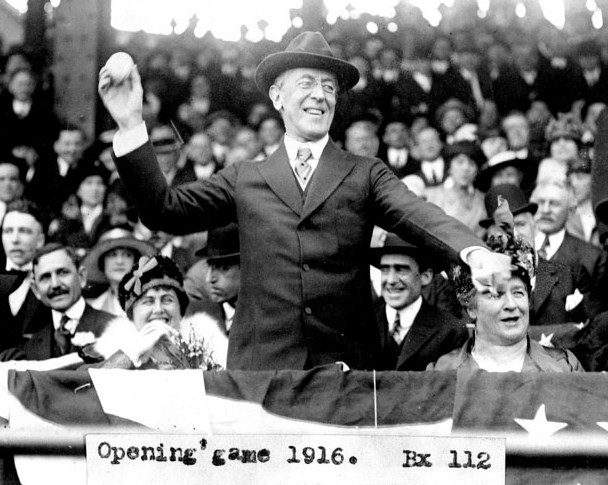 FOR DEMOCRACY
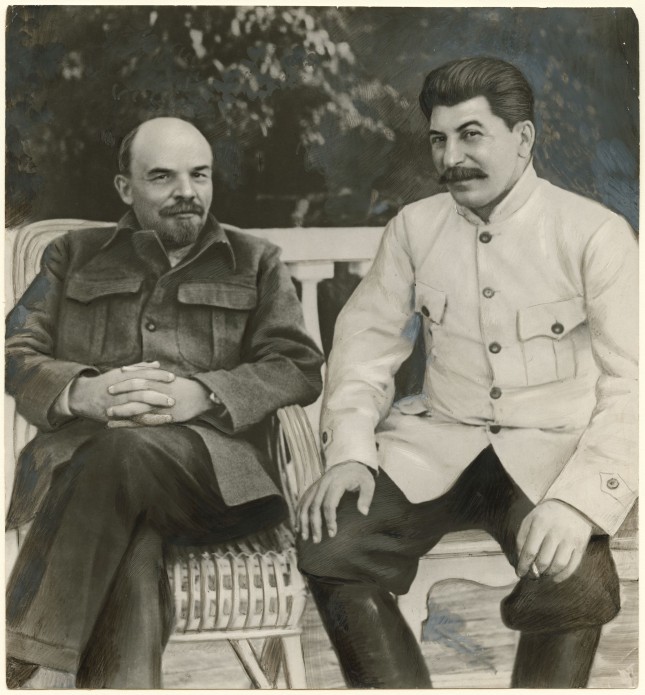 Just Kidding
Totalitarianism
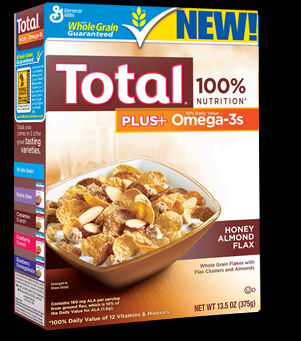 Authoritarian & dictatorial governments that control all aspects of public and private life.
State > Individual
What lead to these totalitarian regimes?
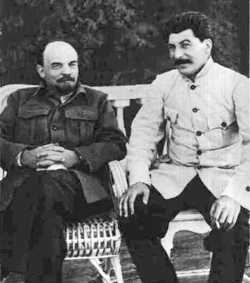 (Russia/Soviet Union) 1917
Vladimir Lenin
Joseph Stalin
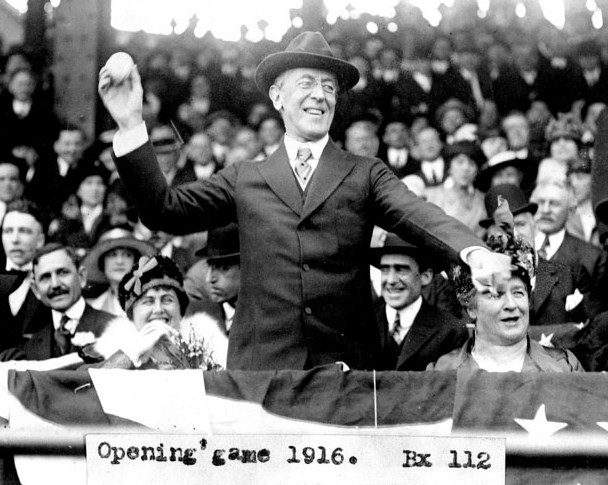 STRIKE ONE
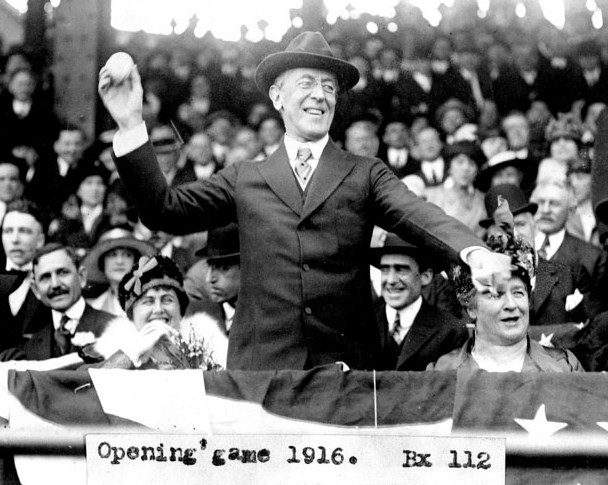 Dissatisfaction
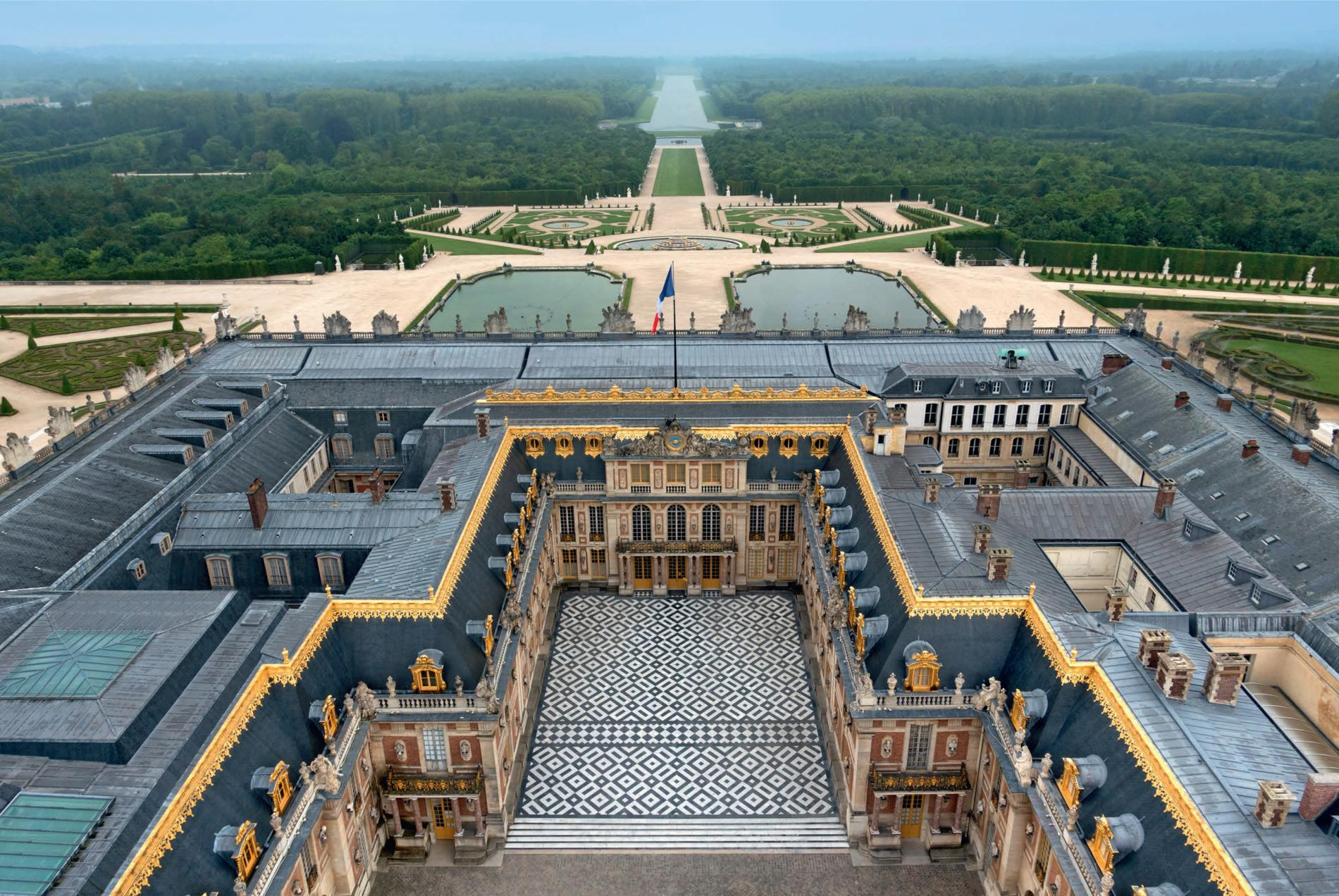 Treaty of Versailles
REVIEW
Photo by Mkonikkara (cc 3.0)
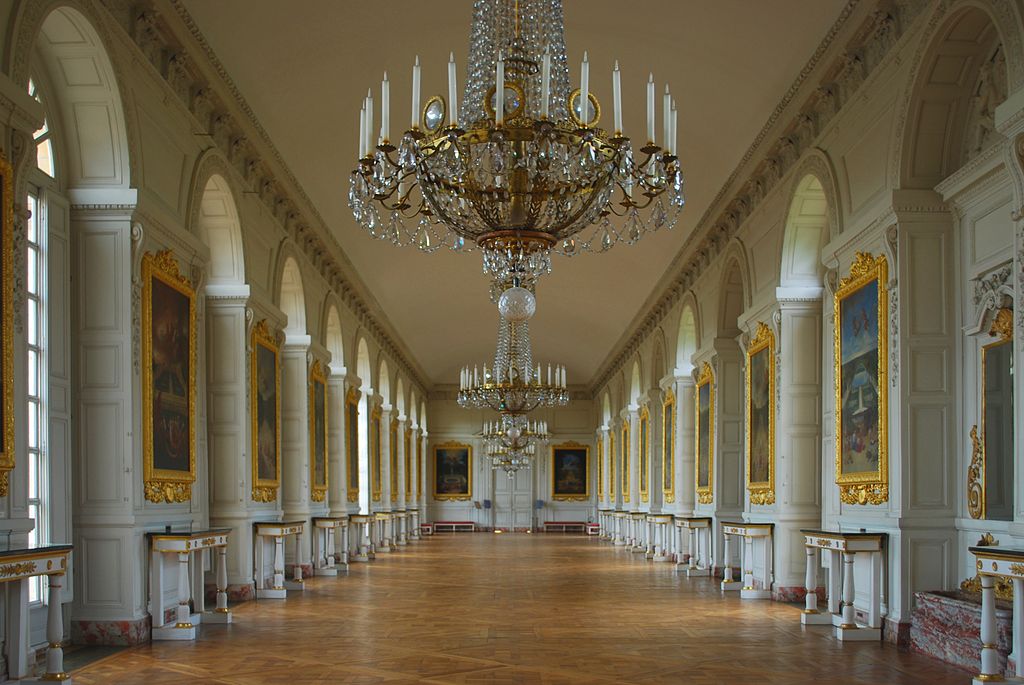 Treaty of Trianon
The OTHER Versailles Treaty
Photo by Mkonikkara (cc 3.0)
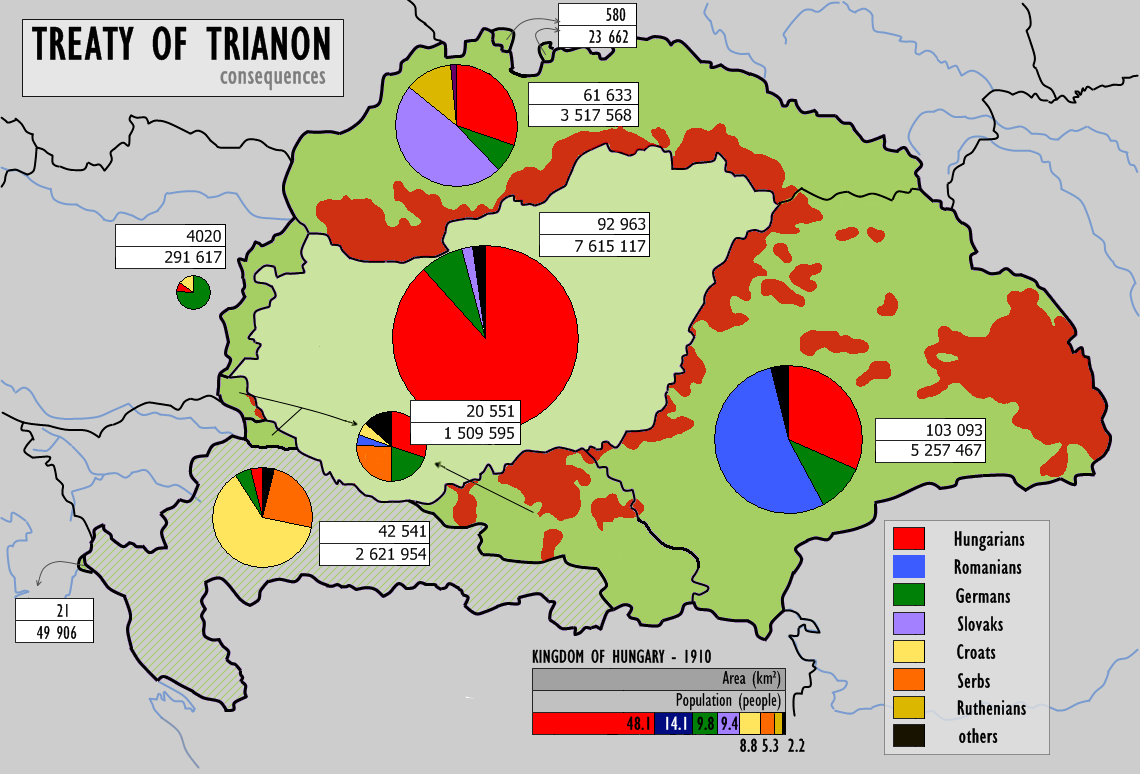 Map by CoolKoon (cc 3.0)
An explanation of the Treaty of Trianon from a Hungarian perspective
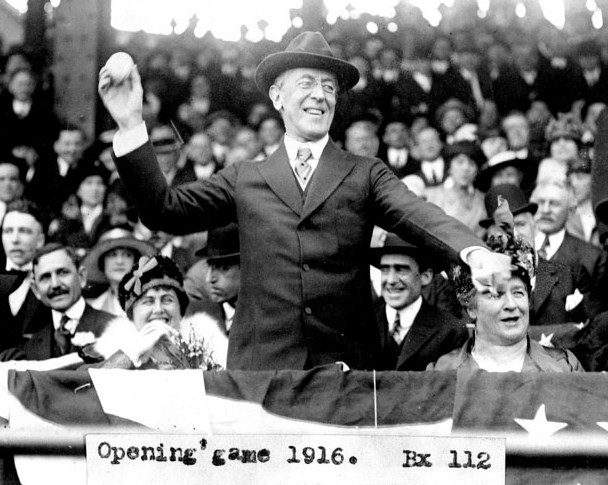 STRIKE TWO
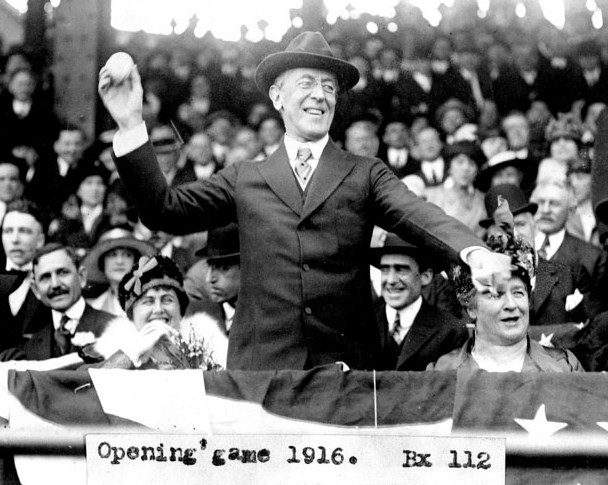 Depression
The Weimar Republic
1919-1933
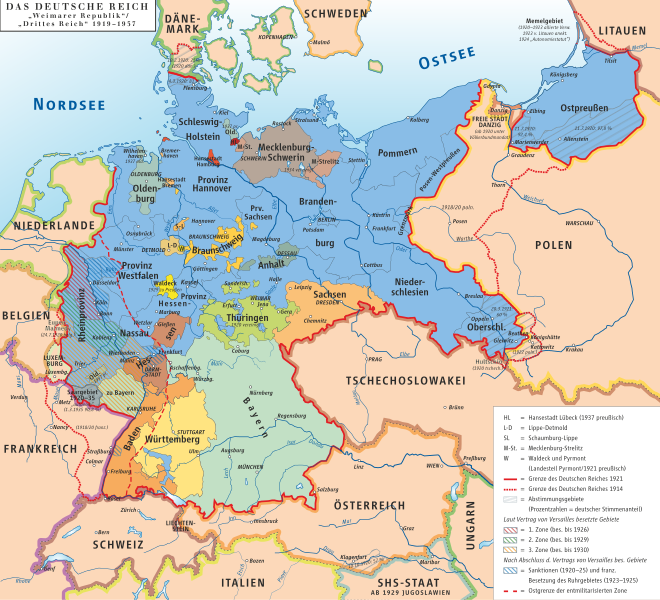 Germany briefly experimented with liberal democracy.

ECONOMIC PROBLEMS
Map by kgberger (cc 2.5)
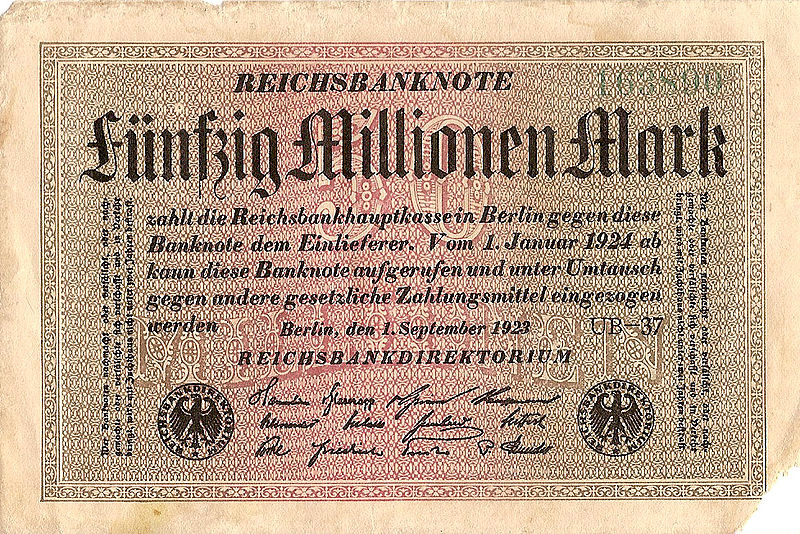 HYPERINFLATION
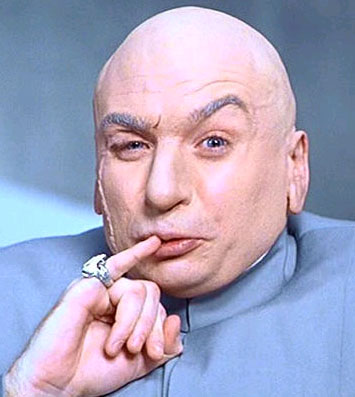 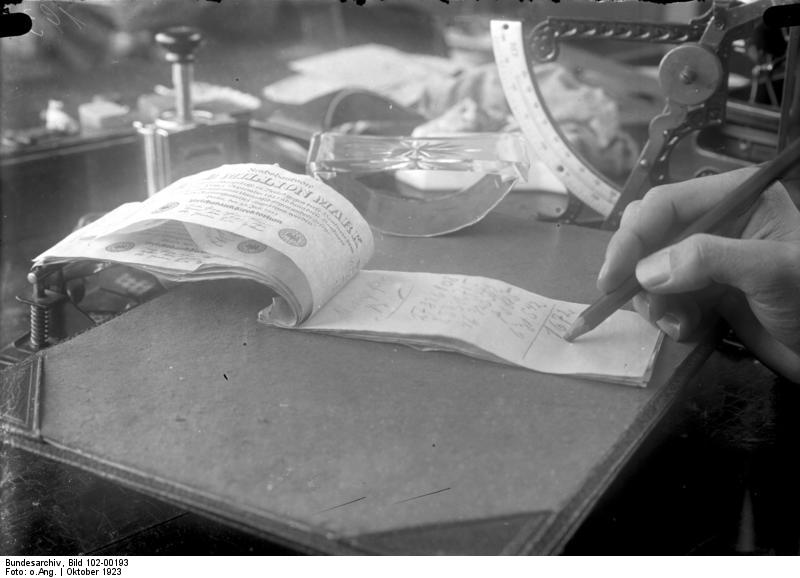 A Million German Marks = NOTEPAPER
German Federal Archives (cc 3.0)
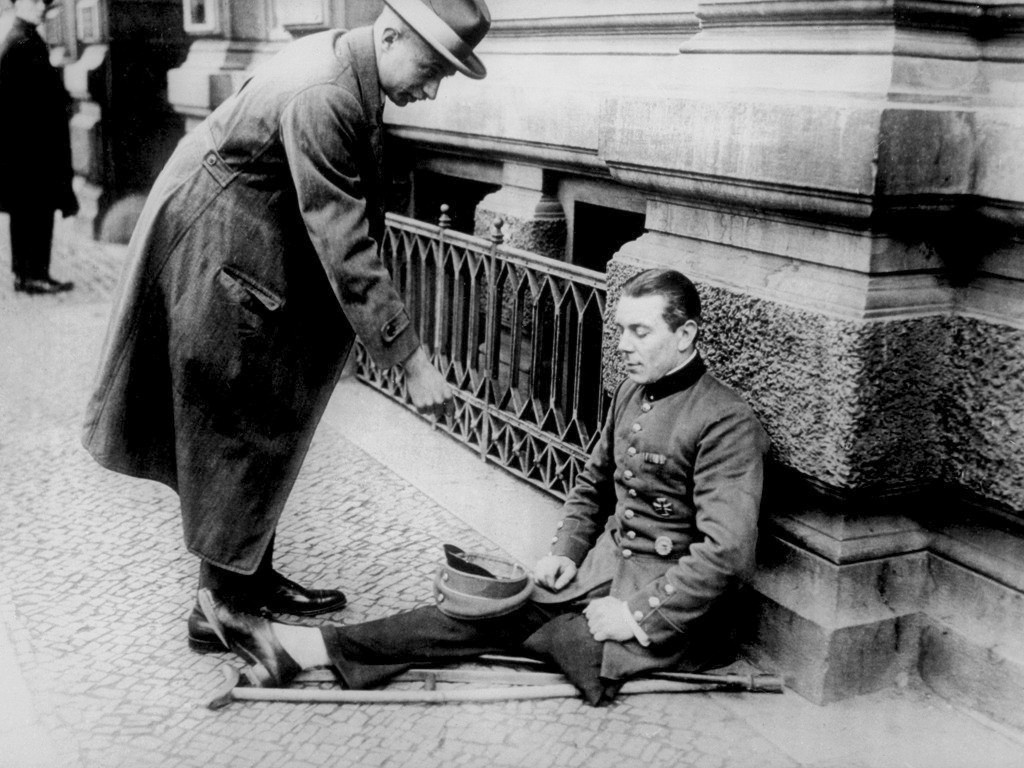 German Federal Archives (cc 3.0)
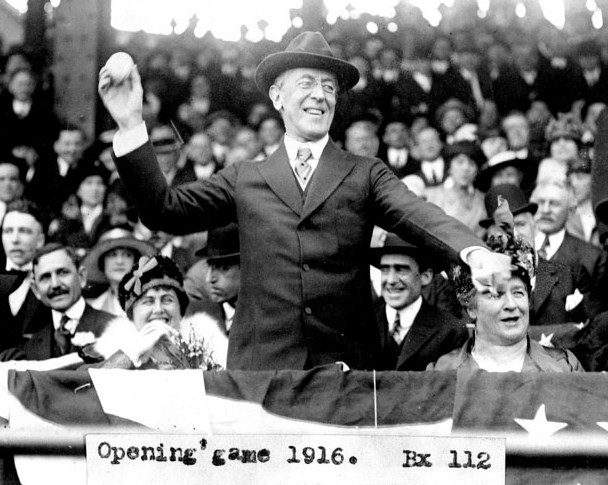 STRIKE 3
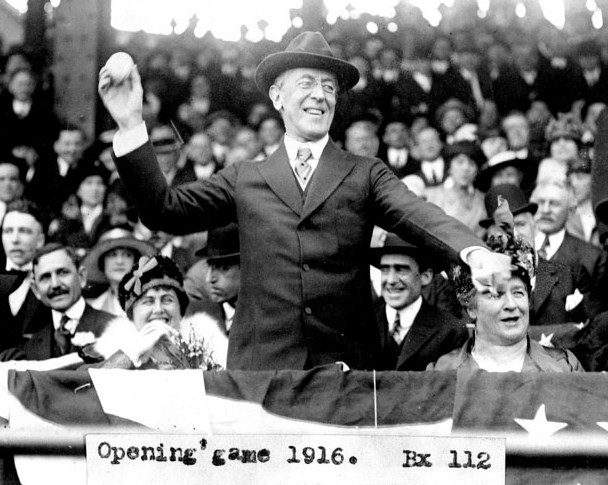 Desperation
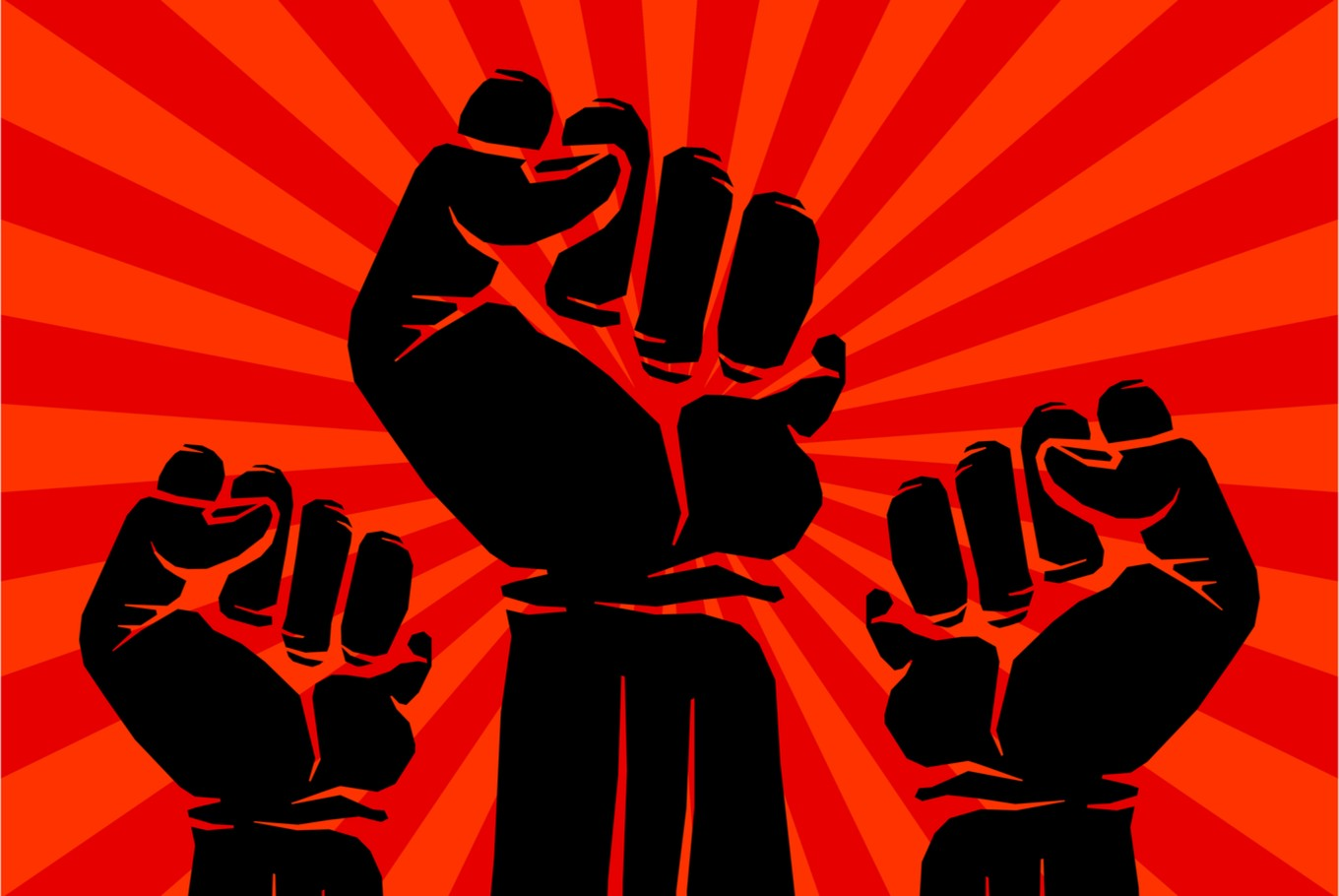 Communists
In Germany and Italy
Fear of a Civil War similar to Russia
Fascists/Nazis need to take control to protect
    the people from communism
Scapegoat #1
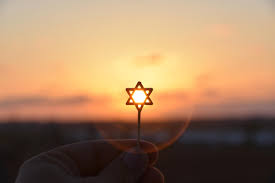 Jews
In Germany
Historic racism
Blamed for surrending to the Allies in WW1
Jew=Communist
Scapegoat #2
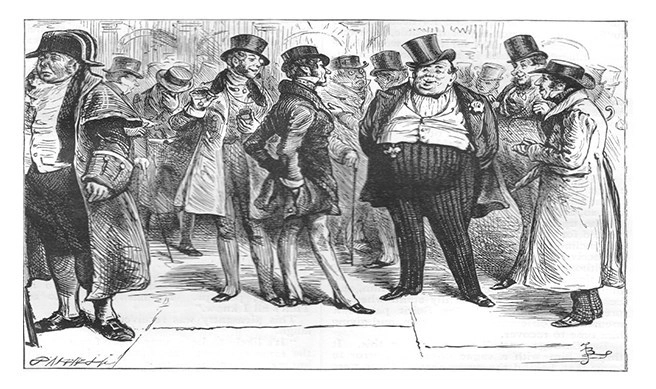 Bourgeoisie/Kulak
In Russia
The wealthy had created a system of
    oppression that needed to end
Communist gov’t would redistribute wealth
Scapegoat #3
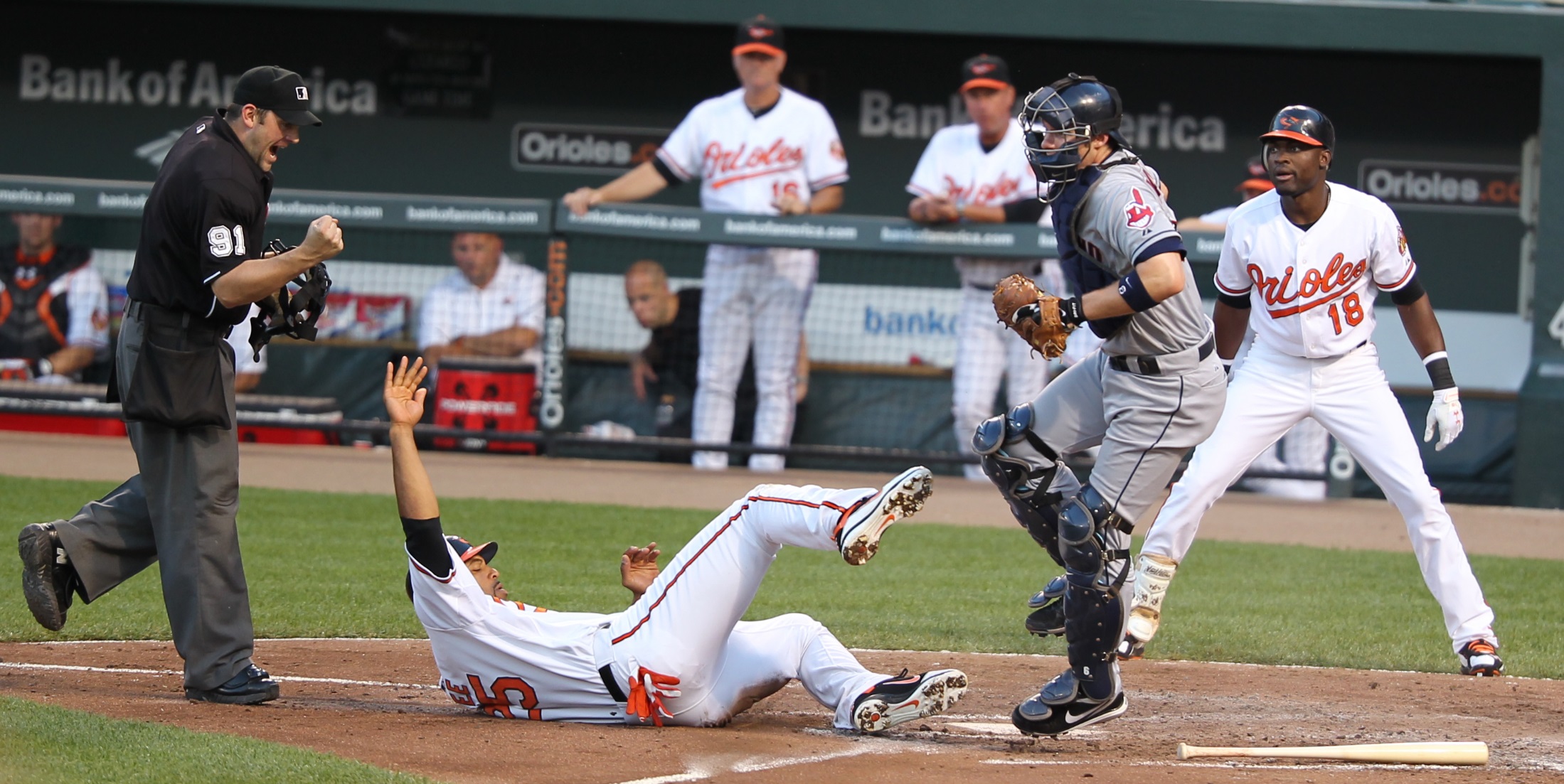 Democracy is OUT!
Photo by Keith Allison (cc 2.0)
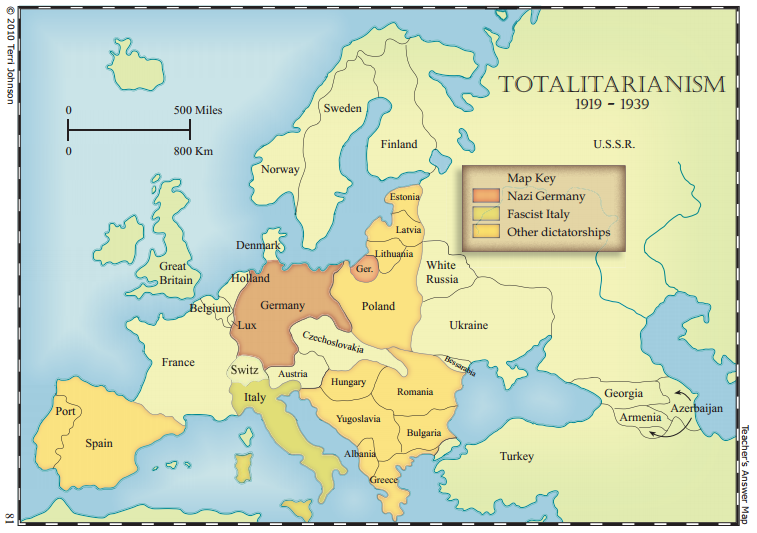 SOURCE: http://www.knowledgequestmaps.com	Used With Permission
Totalitarian Regimes
Fascism
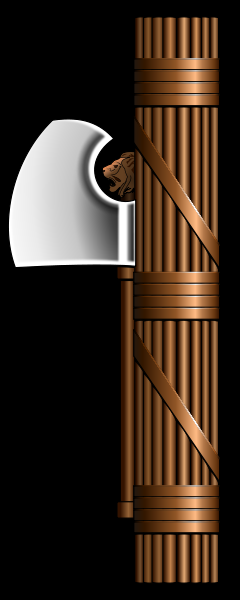 (Italy)
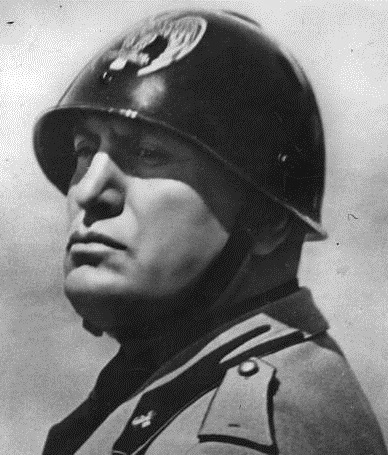 RADICAL AUTHORITARIAN NATIONALISM
Benito Mussolini
Il Duce
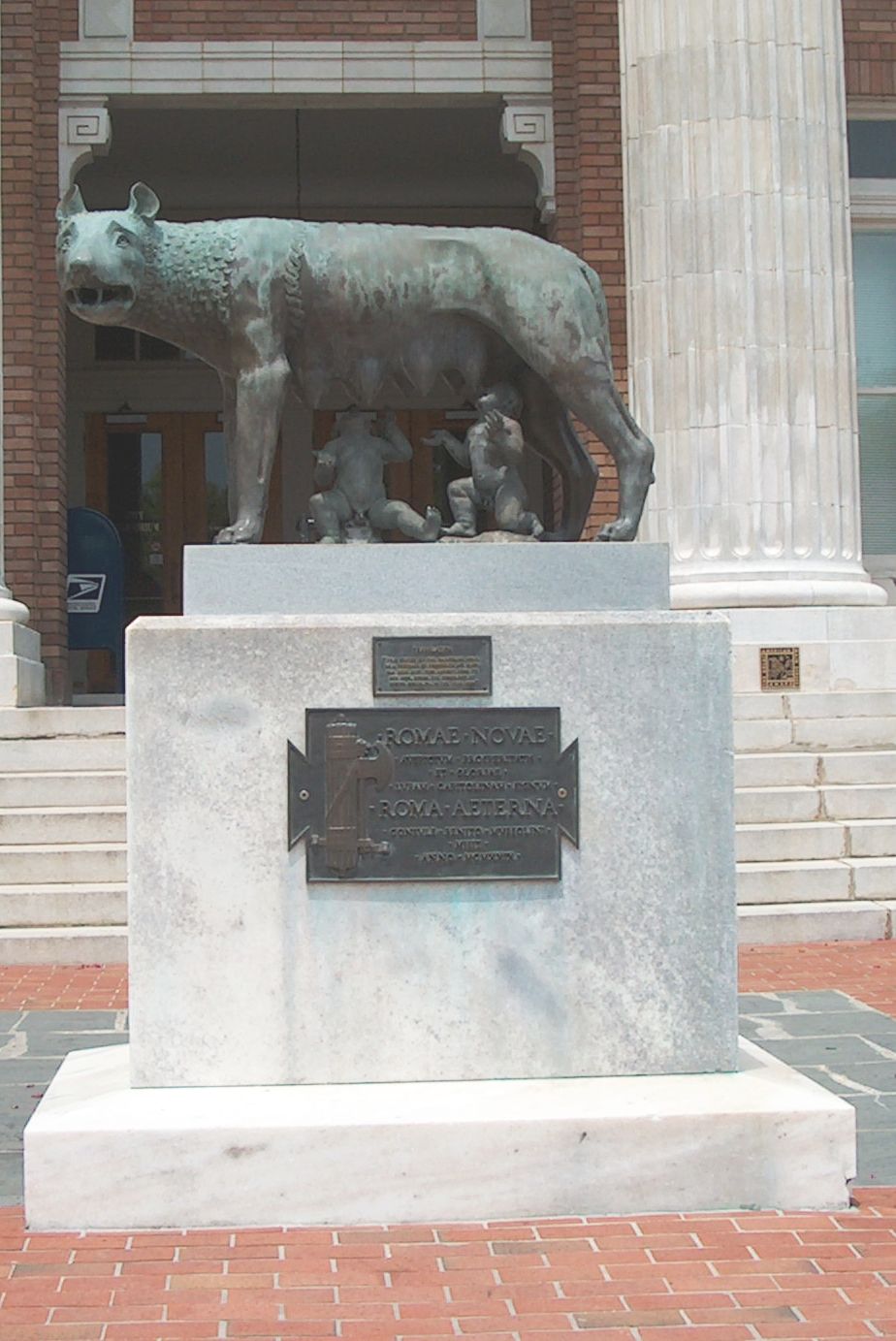 Statue of Romulus and Remus in Rome, GA
Nazi Party
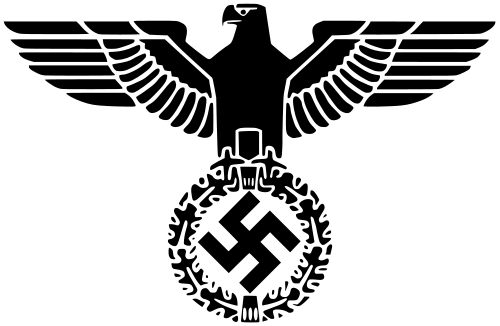 (Germany)
1933
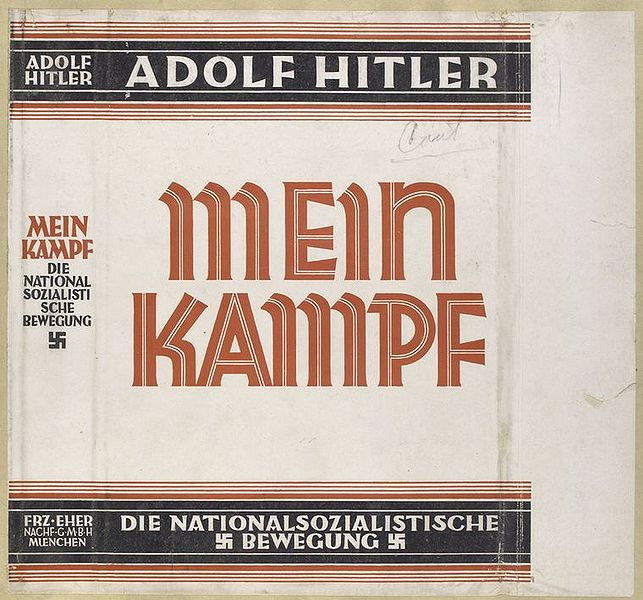 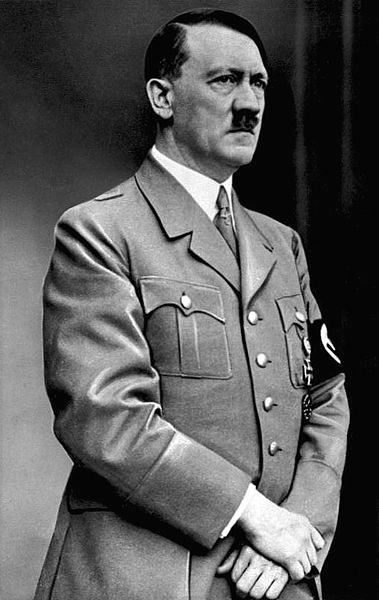 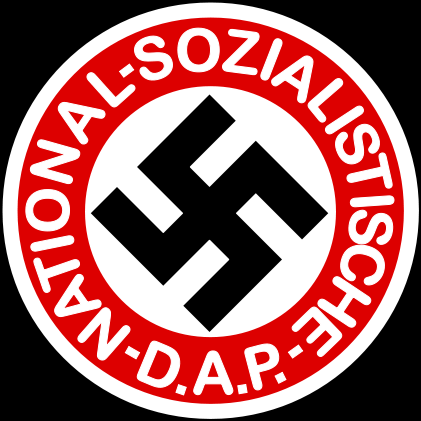 Adolf Hitler
der Fürher
National Socialist 
German Workers Party
Communist Party
(Russia)
1921
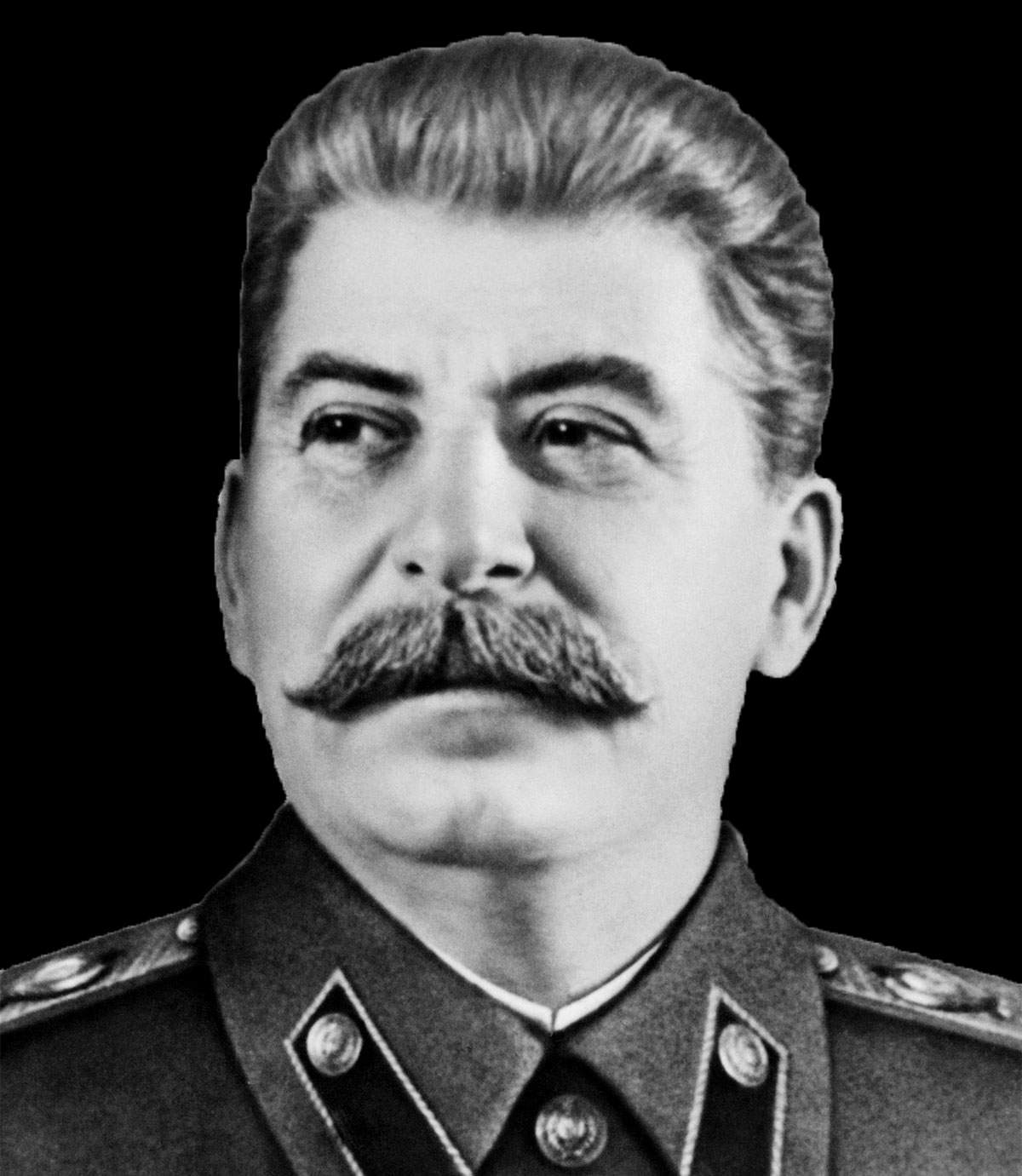 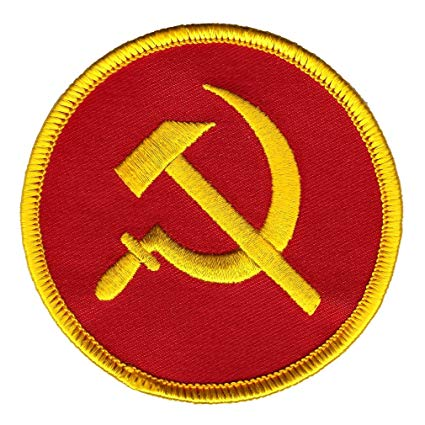 Joseph Stalin
Man of Steel
National Socialist 
German Workers Party
(Russia)
1921
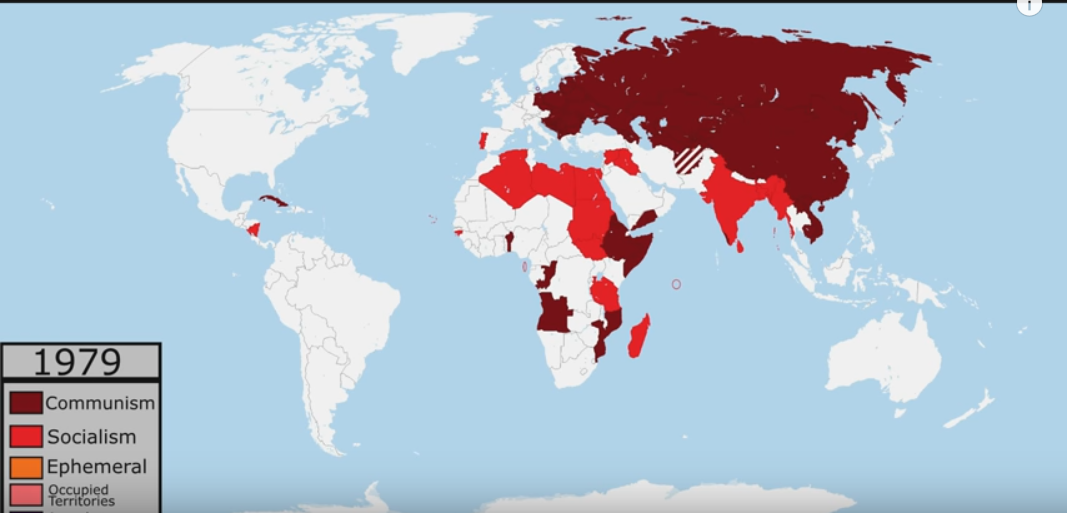 Joseph Stalin
Man of Steel
National Socialist 
German Workers Party
Fascism and CommunismCommon Traits
Opposition to Liberal Democracy
Unity through Hatred (common enemy)
Government by a Party Elite
The Cult of the Leader
Totalitarianism
The Problem of the Left/Right Dichotomy
Conservatives (CAN)
Liberals (CAN)
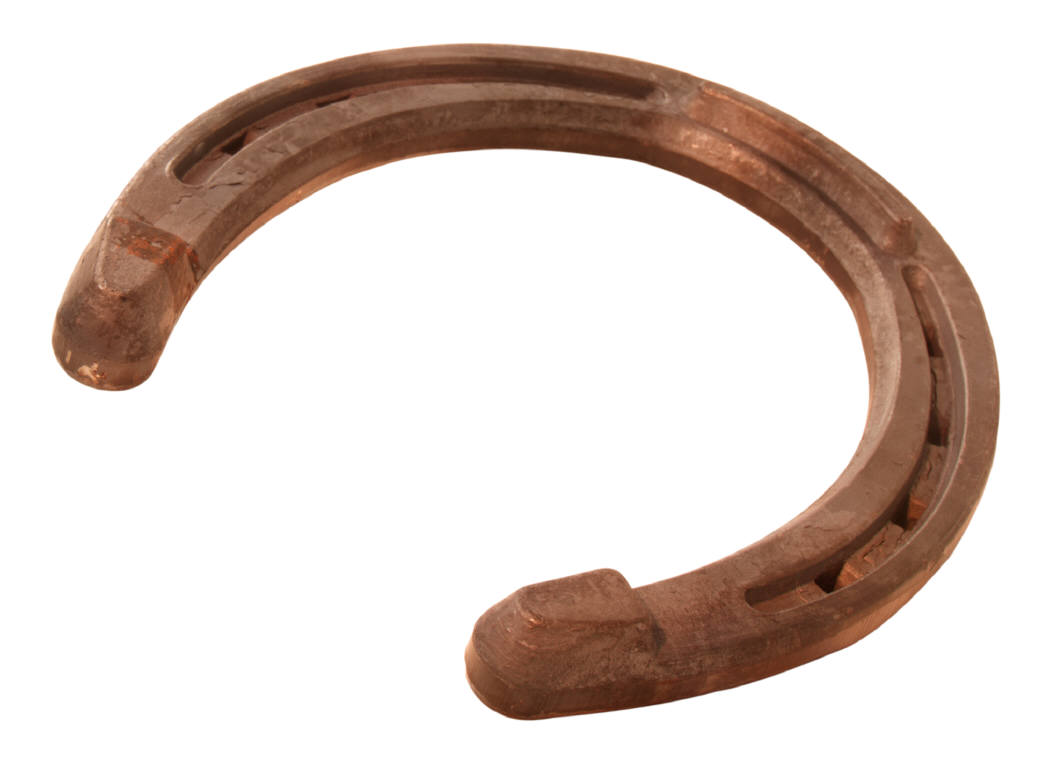 Democrats (US)
Republicans (US)
“MODERATE GOVERNMENTS”
Fascists
Nazis
Communists
“FAR RIGHT”
“FAR LEFT”